Портфоліо вчителя української мови та літератури Старорафалівської ЗОШ І – ІІІ ступенів Гайдиш Оксани Михайлівни
Візитівка
Рік народження: 1976
Освіта: вища
Місце навчання: Рівненський державний гуманітарний університет
Рік закінчення: 2000
Спеціальність: українська мова та література
Кваліфікаційна категорія: учитель вищої категорії
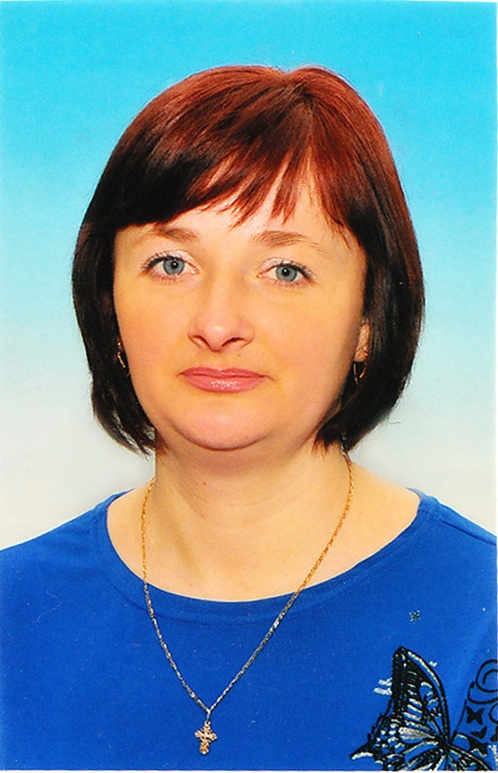 Професійний літопис
Стаж роботи на посаді класного керівника:
    9 років
  Стаж роботи на посаді вчителя художньої культури
   4 роки
Загальний педагогічний стаж:
 15 років
 Стаж роботи на посаді вчителя української мови та літератури
15 років
Курси підвищення кваліфікації. Тематика випускних робіт
2004  - Формування комунікативних здібностей школярів на уроках української мови
2004 – Сучасні підходи до аналізу уроку (резерв керівних кадрів)
2008 – Організація самостійної пізнавальної діяльності учнів на уроках української мови в умовах проектного навчання
2012 – Модернізм – система художніх цінностей кінця ХІХ – початку ХХ століття (художня культура) 
2013 – Застосування сучасних освітніх технологій для навчання української мови та літератури
Творче кредо
Освіта – найвеличніше із усіх земних благ. Але тільки тоді, коли вона найвищої якості 
                                      Р. Кіплінг
Точка зору
Формування особистості та її становлення відбувається в процесі навчання за дотримання певних умов: створення позитивного настрою для навчання; відчуття “ рівного серед рівних ”; забезпечення позитивної атмосфери в колективі для досягнення спільної мети; можливість вільно висловити свою думку і вислухати свого товариша; учитель – не засіб “ похвали і покарання ”, а – друг, порадник, старший товариш.
Основні напрямки роботи
1. Упровадження нових форм  і методів роботи.
 2. Створення умов для всебічного розвитку  дитини.
 3. Розвиток індивідуальних  здібностей дитини.
 4. Самоосвіта та поширення власного педагогічного досвіду.
5. Робота в районній творчій групі.
6. Робота над індивідуальною науково – методичною проблемою. 
7. Виховна діяльність.
8. Позаурочна діяльність: підготовка учнів до мовно – літературних конкурсів, олімпіад; підготовка і проведення свят, вікторин, конкурсів.
Нагорода
Грамота Рівненського обласного управління освіти і науки за сумлінну працю, високий професіоналізм, вагомий особистий внесок  у розвиток освіти Рівненщини,
2011 рік
Методична робота, 2013 – 2014 н. р.
Участь у фестивалі вчителів художньої культури:презентація досвіду роботи над індивідуальною науково – методичною проблемою.
Участь у фестивалі вчителів української мови та літератури: урок української літератури в 7 класі, презентація досвіду роботи над індивідуальною науково – методичною проблемою, представлення навчального посібника.
Участь у науково – практичній конференції, присвяченій 200 – річчю від дня народження Т. Шевченка: виступ на тему 
     “ Гендерне виховання на уроках української літератури на прикладі творчості  Т. Шевченка ”.
Участь в ярмарці педагогічних ідей: представлення навчального посібника “ Використання графічних організаторів на уроках української літератури як засіб формування в учнів діяльнісних умінь ”
Види робіт на різних етапах особистісно зорієнтованого уроку
МОТИВАЦІЙНИЙ ЕТАП
Кольоровий настрій, обмін побажаннями, методика незакінчених 
      речень, асоціювання, письмова робота перед прочитанням твору  та після читання.
         	    ЕТАП ЦІЛЕВИЗНАЧЕННЯ І ПЛАНУВАННЯ 
Вибір цілей із загального переліку, самостійне формулювання цілей, 
      обговорення запропонованих учителем цілей, робота з технологічними 
      картками, самостійне та колективне планування роботи на уроці.
      	ЕТАП ОПРАЦЮВАННЯ НАВЧАЛЬНОГО МАТЕРІАЛУ
Читання із зупинками, читання з позначками, мозковий штурм, ПРЕС,
     мозаїка; діалог „ учень –  учень ”, „  учень  –  учитель ”, „ учень – текст ”; 
     деталізація, візуалізація, стилізація, лист до письменника, лист до персонажа, укладання таблиць, опорних схем тощо; проектна діяльність.
        	ЕТАП РЕФЛЕКСІЇ ТА ОЦІНЮВАННЯ
Есе, вільне письмо,  сенкан, само - та взаємооцінювання.
Результати роботи
2008 – ІІ місце в другому етапі Всеукраїнського мовно – літературного конкурсу імені Т. Шевченка: Шепетько Ганна (8 клас)
2012 – ІІ місце в другому етапі Міжнародного конкурсу знавців української мови імені П. Яцика: Сніжко Анна (6 клас)
2013 – ІІІ місце в конкурсі читців – декламаторів, юних поетів, присвяченому дню народження Т. Г. Шевченка: (Шепетько Євгенія)
2013 – ІІІ місце в другому етапі Всеукраїнської олімпіади з української мови та літератури: Сніжко Анна (7 клас)
Результати роботи
2014  – ІІ місце в другому етапі Всеукраїнського мовно – літературного конкурсу імені Т. Шевченка: Сніжко  Анюта (8 клас)
2014 – ІІІ місце в другому етапі Всеукраїнського мовно – літературного конкурсу імені Т. Шевченка: Сніжко Дмитро (7 клас)
2014 – ІІІ місце в другому етапі Всеукраїнського мовно – літературного конкурсу імені Т. Шевченка: Шепетько Маргарита ( 5 клас)
Науково – методична  робота
Член творчої групи “ Формування читацької компетенції на особистісно зорієнтованому уроці української літератури ”
        Показовий урок в 11 класі. Григір Тютюнник. Відомості про  письменника. “ Три зозулі з поклоном ”. “ Вічна ” тема “ любовного трикутника ” в новітній інтерпретації. Образ любові як втілення високої християнської цінності, яка очищає душу. Зміщення часових площин як художній засіб. Роль художньої деталі  в розкритті характеру, ідеї.   2012 рік
Індивідуальна науково – методична проблема
Роль  графічних організаторів на уроках української мови та літератури для формування в учнів умінь узагальнювати  й систематизувати
Виховна діяльність
1. Ціннісне ставлення до суспільства і держави.
2.  Ціннісне ставлення особистості до історичних, культурних і духовних надбань рідного краю.
 3. Ціннісне ставлення особистості до сім’ї, родини,людей.
 4.  Ціннісне ставлення особистості до себе .
 5.  Ціннісне ставлення особистості до природи.
 6. Ціннісне ставлення особистості до праці.
 7. Ціннісне ставлення особистості до мистецтва.
Правила роботи з вихованцями
Не забороняти, а направляти.
Не керувати, а співкерувати.
Не примушувати, а переконувати.
Не командувати, а організовувати.
Не обмежувати, а надавати 
   свободу вибору.
Робота з батьками
Вивчення сімей учнів: спостереження, бесіди, анкетування.
Батьківський всеобуч: лекції, бесіди, відкриті заходи.
Спільна робота: загальношкільні та класні збори, громадські справи.
Мої вихованці. 7 клас
Мої вихованці
Мої вихованці
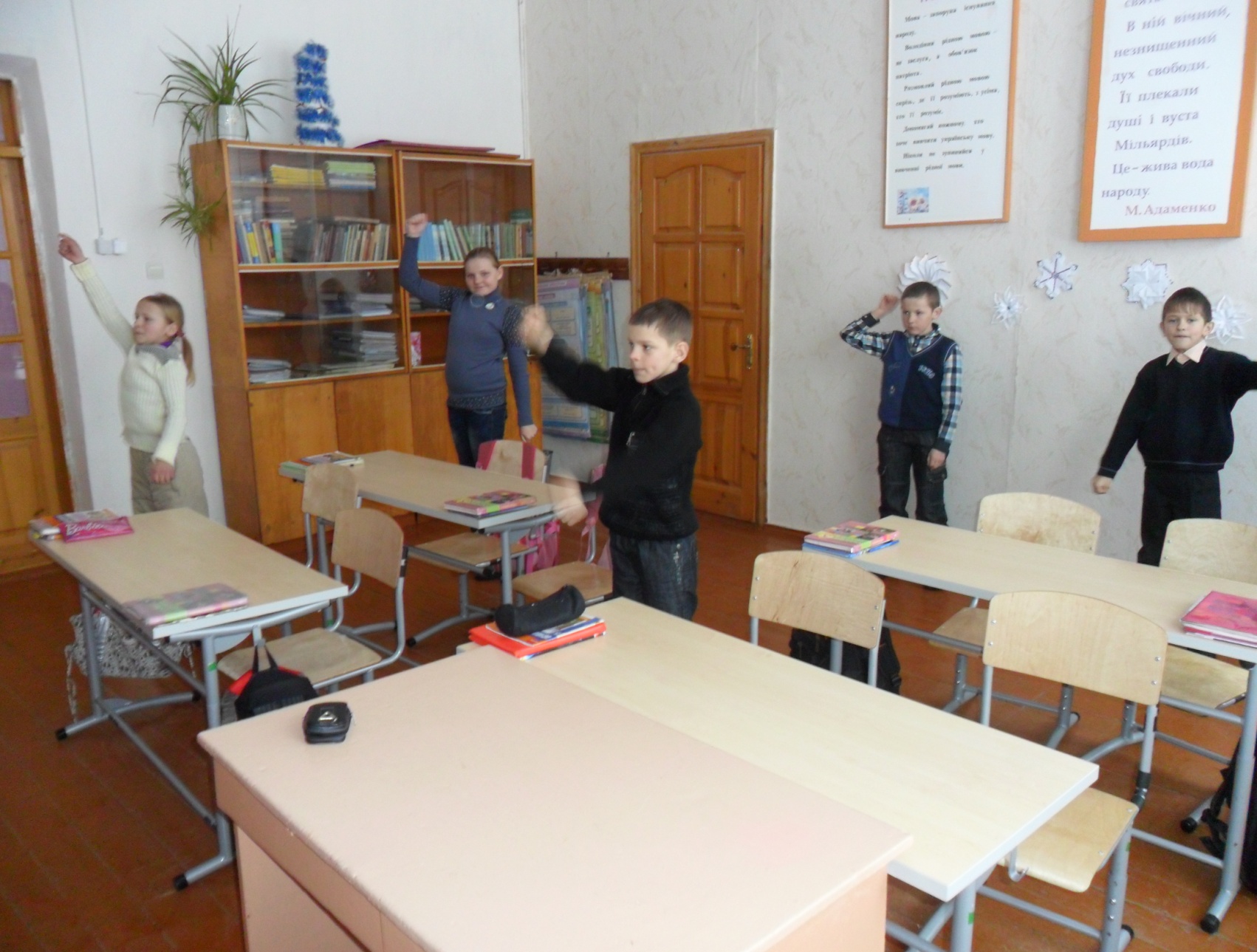 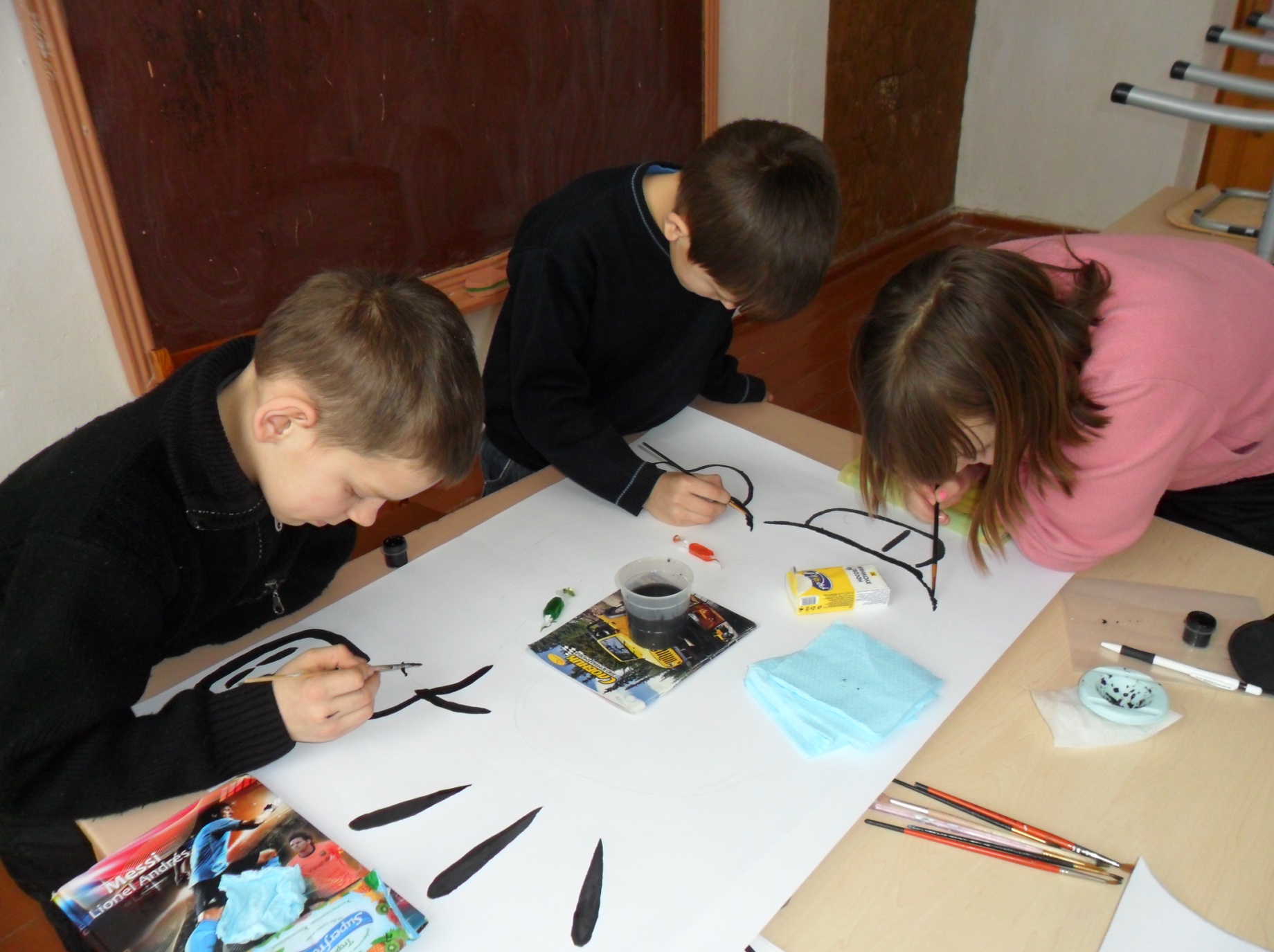 Позакласна робота
Позакласна  роботаПровісник долі України
Позакласна роботаДень рідної мови
Позакласна роботаДень рідної мови
Позакласна робота
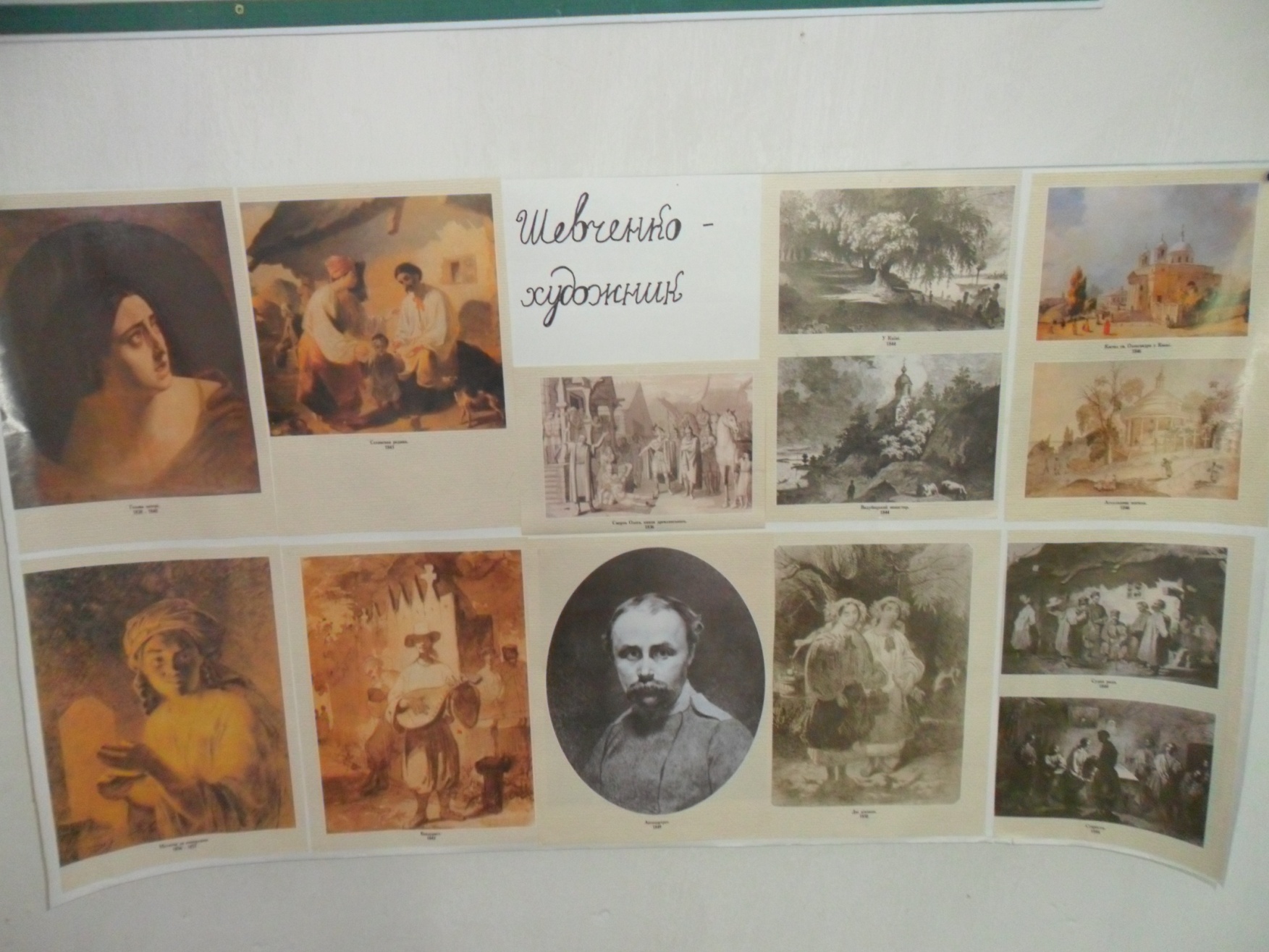 Дякую за увагу